Unit 3What animal is it ?
WWW.PPT818.COM
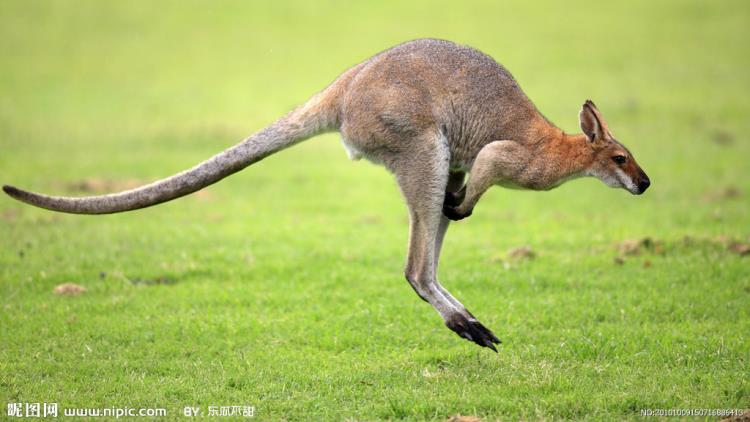 Let's play a game!
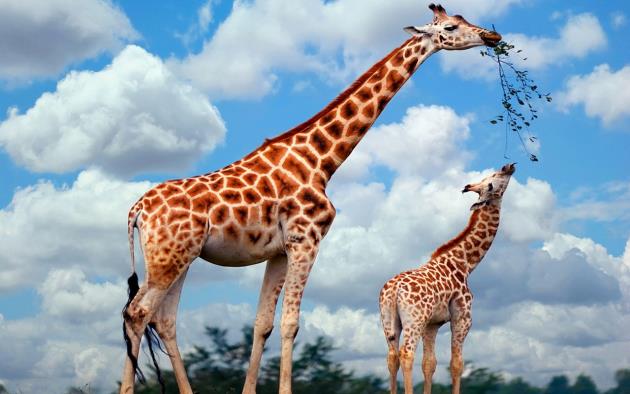 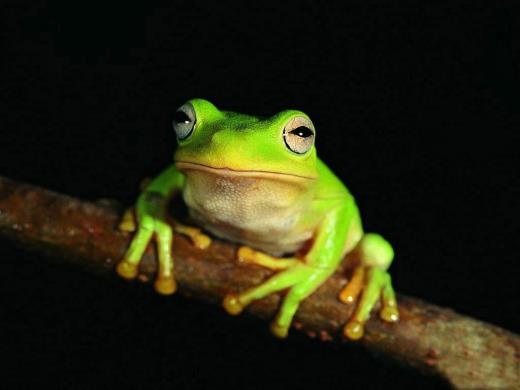 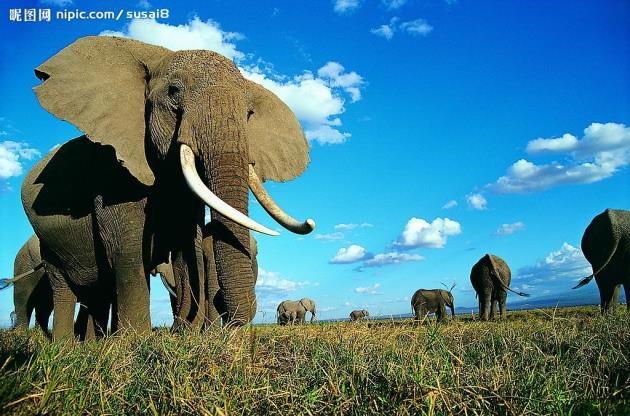 tiger
lion
kangaroo
starfish
panda
elephant
frog
giraffe
Guess ! Who am I ?
It has two strong back legs and can jump very far.
It usually has brown or grey hair and it's from Australia.
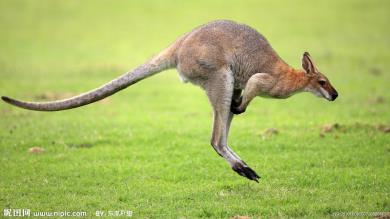 back leg : 后腿
jump far: 跳得远
hair: 毛发
Australia: 澳大利亚
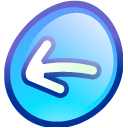 This animal looks like a star and it lives in the ocean.
look like : 看起来像
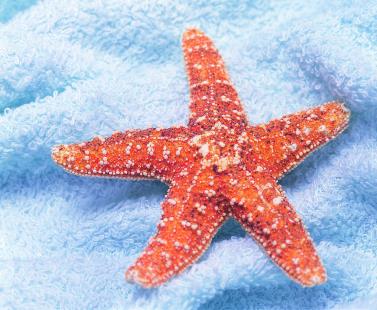 ocean : 海洋
She looks like her mother.

He looks like a teacher.
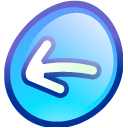 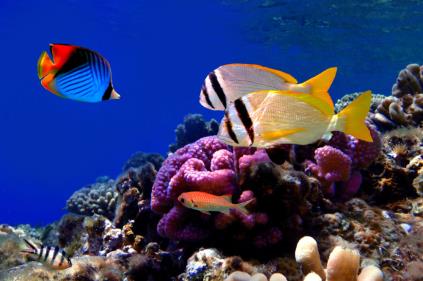 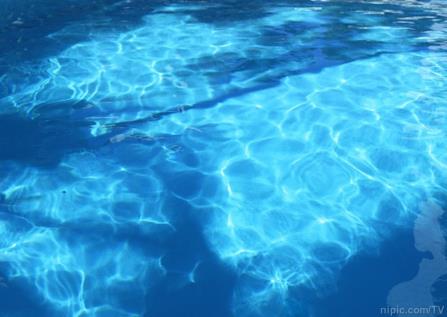 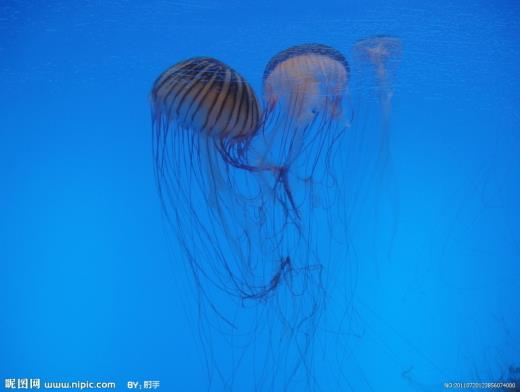 It is a large cat. It loves eating meat. It is yellow and lives in Africa.
It is also called the "King of the Animals.
love/like + V-ing : 喜欢做某事
Africa : 非洲
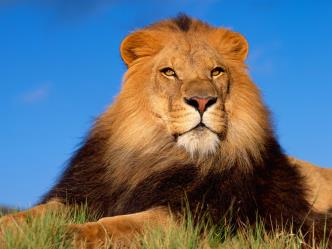 king : 国王
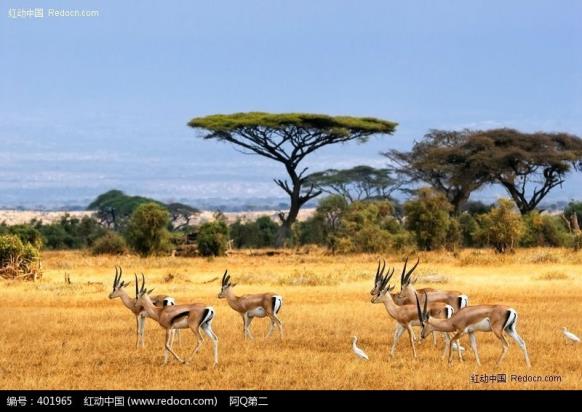 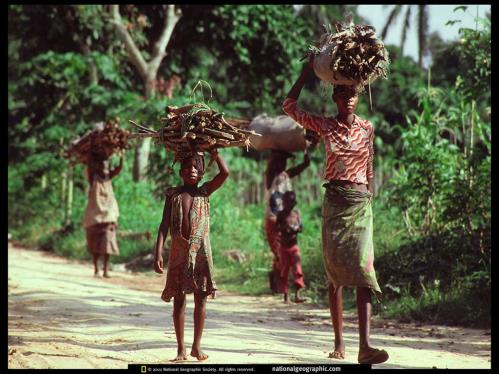 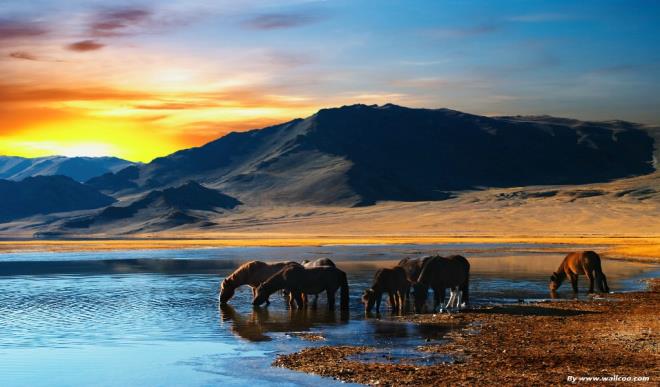 be called 被称为

This place is called Window of the World.
These workers are called the best team in the city.
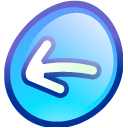 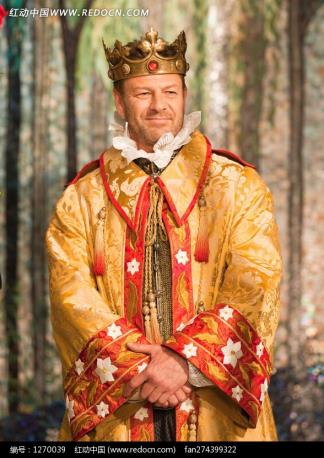 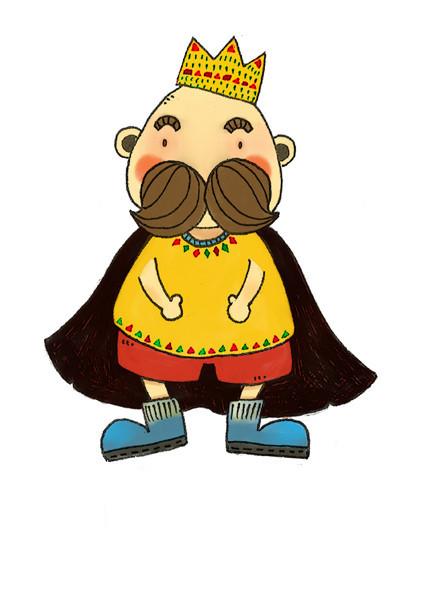 (1)Do kangaroos have two strong back legs ?

(2)What colour are kangaroos’ hair ?

(3)What does a starfish look like ?

(4)What do lions love eating ?

(5)Where do tigers live in ?

(6)What is called the “King of the Animals”?
Yes, they do.
It is brown or grey.
It looks like a star.
They love eating meat.
They live in Asia.
A lion.
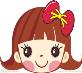 Let's recite.
Jiamin: Let's play a game. Can you guess this animal's name? It has two strong back legs and can jump very far.
Janet: Hmm...that's difficult. A frog?  
Jiamin: No. It usually has brown or grey hair and it’s from Australia.
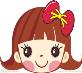 Let's recite.
Xiaoling: That’s easy. It’s a kangaroo. My turn. This animal looks like a star and it lives in the ocean. What is it ? 
Ben: Is it a starfish ?  
Xiaoling: Yes, it is. You try, Janet.
Janet: It is a large cat. It loves eating meat. It is yellow and lives in Africa.
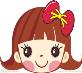 Let's recite.
Ben: A tiger ?
Janet: No. Tigers live in Asia, not Africa. It is also called the “King of the Animals”.  
Jiamin: I know. A lion!